علم النفس الرياضي
العدوانية
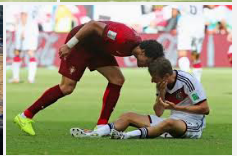 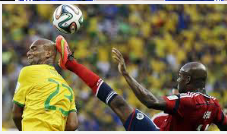 الأستاذ الدكتور عبد الستار جبار ضمد
العدوان
إن العدوان " هو هجوم أو فعل معادي موجه نحو شخص أو شئ "                            
" إن المعنى العام للعدوان يدور حول إيذاء الغير أو الممتلكات "
السلوك العدواني هو أي سلوك يتسم بالأذى ، أو التدمير ، أو الهدم سواء أكان موجهاً ضد الآخرين ، أو ضد الذات ، وسواء تم التعبير عنه في شكل بدني أو شكل لفظي هو أي أذى مقصود يلحقه الطفل بنفسه ، أو بالآخرين سواء كان هذا الأذى بدنياً أو معنوياً أو مباشر أو غير مباشر. 
     	هو سلوك عنيف ، عدائي مقصود يصاحبه كراهية وغضب وممارسة القوة من جانب شخص معتد ، أو ضد شخص أو حيوان أو أي شئ وإلحاق إصابته بالأذى مادي ونفسي.
هو الاستجابة التي تعقب الإحباط ويراد بها إلحاق الأذى بفرد آخر أو حتى بالفرد نفسه ومثال ذلك الانتحار فهو سلوك عدواني على الذات .
أنواع العدوان
العدوان على اساس الهدف منه ، وفي ذلك يقسم العدوان الى نوعين هما :
ويضيف " سيلفا " أن النوعين السابقين من السلوك العدواني هما من نوع العدوان السلبي غير المرغوب فيه نظراً أن القصد منهما هو إيذاء والحاق الضرر بالمنافس، ويقدم نوعاً آخر يطلق عليه السلوك الجازم Assertive Behavior ويقصد به اظهار وطاقة بدنية فائقة من أجل تحقيق الفوز
تم تقسيم العدوان من الناحية الشكلية الظاهرية الى ثلاثة انواع :-
- العدوان الجسدي : يشترك فيه الجسد في الاعتداء على الاخر كالركل والضرب والعرقلة اثناء اللعب .
2-العدوان اللفظي : وما يرافقه من مظاهر الغضب والتهديد والوعيد بدون مشاركة ظاهرة للجسد فيه ، كالشتم ، والسب ...... الخ .
3-الاعتداء الرمزي : الذي نمارس فيه سلوكاً يرمز الى احتقار الآخر ، او يقود الى توجيه الانتباه الى اهانة تلحق به
موازين العدوان:
-العوامل المؤثرة في السلوك العدواني:
- خصائص الانشطة الرياضية و العدوان :
أنشطة رياضية تشجع العدوان المباشر : ومن أمثلة هذه الأنشطة الرياضية : الملاكمة - المصارعة - الجودو- الكراتية - كرة القدم الأمريكية .

 أنشطة رياضية تشجع العدوان المباشر بدرجة محدودة : ومن أمثلة هذه الأنشطة الرياضية : كرة القدم ، كرة السلة ، كرة الماء ، كرة اليد ..

 أنشطة رياضية تتميز بالعدوان غير المباشر نحو المنافس : ومن أمثلة ذلك عندما يؤدي لاعب التنس الضربة الساحقة بالكرة نحو المنافس .

 أنشطة رياضية تتميز بالعدوان الموجه نحو الأداة : ومثال ذلك رياضة الجولف

 أنشطة رياضية لاتتضمن العدوان المباشر وغير المباشر: ومثال ذلك التمرينات الحرة
لقد تبنت الجمعية الدولية لعلم النفس الرياضي توصيات عن العدوان والعنف في الرياضة، وكما يلي:
التوصية (1): يجب عمل نسخ للعقوبات الاساسية من قبل الاداريين فينتج قانون عقوبات سلوك العنف.
التوصية (2):  يجب ان يؤكد الاداريين على التدريبات الاساسية للفريق لاسيما المستويات العليا التي تؤكد على حجم اللعب الجيد بين المشاركين.
التوصية (3):  يجب على الاداريين منع استعمال الكحول في اثناء الاحداث الرياضية.
التوصية (4): يجب على الاداريين التأكيد على التسهيلات التي تأخذ بعين الاعتبار باشغال اوقات الفراغ والتسلية.
التوصية (5): يجب على مدير الفريق وضع صفات اساسية للاحداث المنفردة للعدوان الذي يحصل في الرياضة اكثر من جعلهم (نجوم).
التوصية (6): يجب ان يسمح لمدير الفريق بعمل حملة لتقليل العنف والعدوان في الرياضة التي ينشغل بها المتسابقين والمدربين والرياضيين والاداريين والمتفرجين.
التوصية (7): يجب على المدربين والاداريين ومدير الفريق والرياضيين والمؤلفين ان يشاركوا في الحلقات الدراسية حول فهم معنى السلوك العدواني والعنف والتحكم بالسلوك العدواني.
التوصية (8): يجب على المدربين ومدير الفريق والاداريين تشجيع الرياضيين للارتباط بسلوك اجتماعي ومعاقبة الذين يؤدون السلوك العدواني.
التوصية (9): يجب ان يشارك الرياضيين في برامج تهدف لمساعدتهم لتقليل السلوك العدواني. وذلك بفرض الشدة في القوانين التي تؤكد على العقوبة. وعليه يجب على الرياضي ان يكون ذا مسؤولية.
أسباب العدوان
اولا : العوامل البيولوجية :
ان العدوان سلوك غريزي ، منظم وراثياً قد تم تشكيله خلال عمليات التطور وضبطه بواسطة منبهات نشأت في الاصل في سياق التطور .
ان العدوان هو اساس استجابة لنشاط هرموني او لغيره ، من العمليات الكيميائية الحيوية .
ان العدوان يعكس نشاطاً كهربائياً في الجهاز العصبي المركزي . 

ثانياً : عوامل بيئية :
الاسرة - المدرسة - جماعة الرفاق 

ثالثاً : العوامل النفسية والسلوكية
أسباب العدوان فى المجال الرياضى
1– سمات الشخصية :
2 – المنافسة الرياضية :
3 – قواعد وقوانين الممارسة :
4 – بيئة اللعب (اللعب على أرض الفريق) :
5 – وسائل الإعلام :
6 – الجماهير :
7– الإنجـــاز :
8 – الفوز والهزيمة :
9 – درجة الاحتكاك البدني :
10- الحالة التدريبية للاعب :
11 – ترتيب الفريق أو اللاعب :
12 – المدافعون والمهاجمون :
13 – التعزيز أو التدعيم الإيجابي :
هناك بعض الأسباب التي يمكن أن تدفع الفرد إلى السلوك العدواني في المجال الرياضي بالإضافة إلى ما سبق :
1-   يزداد العدوان في المباريات التي يكون فيها الحكم غير كفء ، وخاصة عندما يعطي قرارات غير عادلة تثير شغب اللاعبين والجماهير .
2-  التحيز الشديد لبعض اللاعبين يدفعهم إلى السلوك العدواني .
3-  استفزاز الخصم أو الجماهير يثير السلوك العدواني .
4- عدم وجود أخصائي نفسي لكل فريق يعد من الأسباب المباشرة لزيادة السلوك العدواني .
نظريات العدوان : 
 -    نظرية الاحباط – العدوان:
-    نظرية التعلم الاجتماعي:
-    نظرية الاحباط – العدوان المنقحة
خطوات تعديل السلوك: 
      لابد من معرفة الخطوات المطلوبة في تعديل السلوك وهي: 
1.تحديد السلوك الذي يريد المعالج تعديله او علاجه . 
2.تعريف السلوك المستهدف تعريفاً اجرائياً دالاً من خلال مظاهره . 
3.قياس السلوك المستهدف وذلك بجمع ملاحظات وبيانات عن عدد المرات التي يظهر فيها السلوك ومدى شدته ، وقد يلجأ المعالج للطلب من الوالدين الاستجابة على استبانة خاصة لقياس مدى استمرار السلوك وتكراره وشدته .
4.تحديد الاهداف العلاجية التي ينوي المعالج والفرد تحقيقها وصياغتها بطريقة سلوكية .
5.التحليل الوظيفي للمثيرات التي تسبق وتلحق بالسلوك وتؤثر عليه ، وفيها يتم تحديد الظروف السابقة او المحيطة بالطالب عند ظهور الســــــــلوك غير المرغوب فيه ( تاريخ حدوثه ، الوقت الذي يستغرقه ، مع من حدث ، كم مرة يحدث ، ما الذي يحدث قبل ظهور السلوك ، كيف استجاب الاخرون ، ما المكاسب التي جناها الطالب من جراء سلوكه وأي ملاحظات ترتبط بظهور المشكلة ) .
6.تصميم الخطة العلاجية .
7.تنفيذ الخطة العلاجية ، خلال مدة زمنية معينة ، وأثناء التنفيذ يتم القياس بأستمرار ، ويشترك الطالب واسرته في وضع الخطة وتتضمن تحديد الاهداف ، ووضع اساليب فنية تستخدم لتدعيم ظهور السلوك المرغوب ، وايقاف او تقليل السلوك غير المرغوب ، وتشجيع الطالب واسرته على تنفيذ الخطة الارشادية بكافة بنودها . 
8.تقويم فعالية الخطة وتلخيص النتائج وإيصالها الى من يهمهم الأمر .